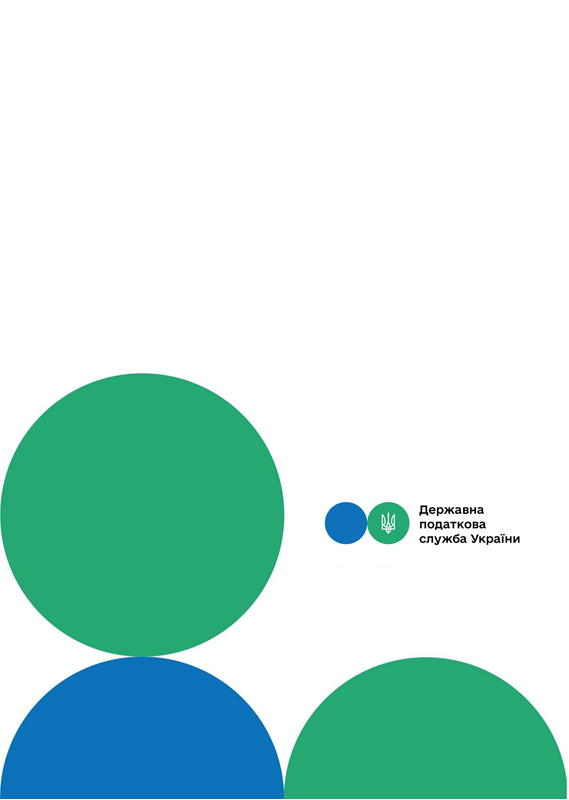 Будьте в курсі податкового законодавства: користуйтеся офіційними джерелами інформації податкової служби Дніпропетровщини!
Головне управління ДПС у Дніпропетровській області

Державна податкова служба України
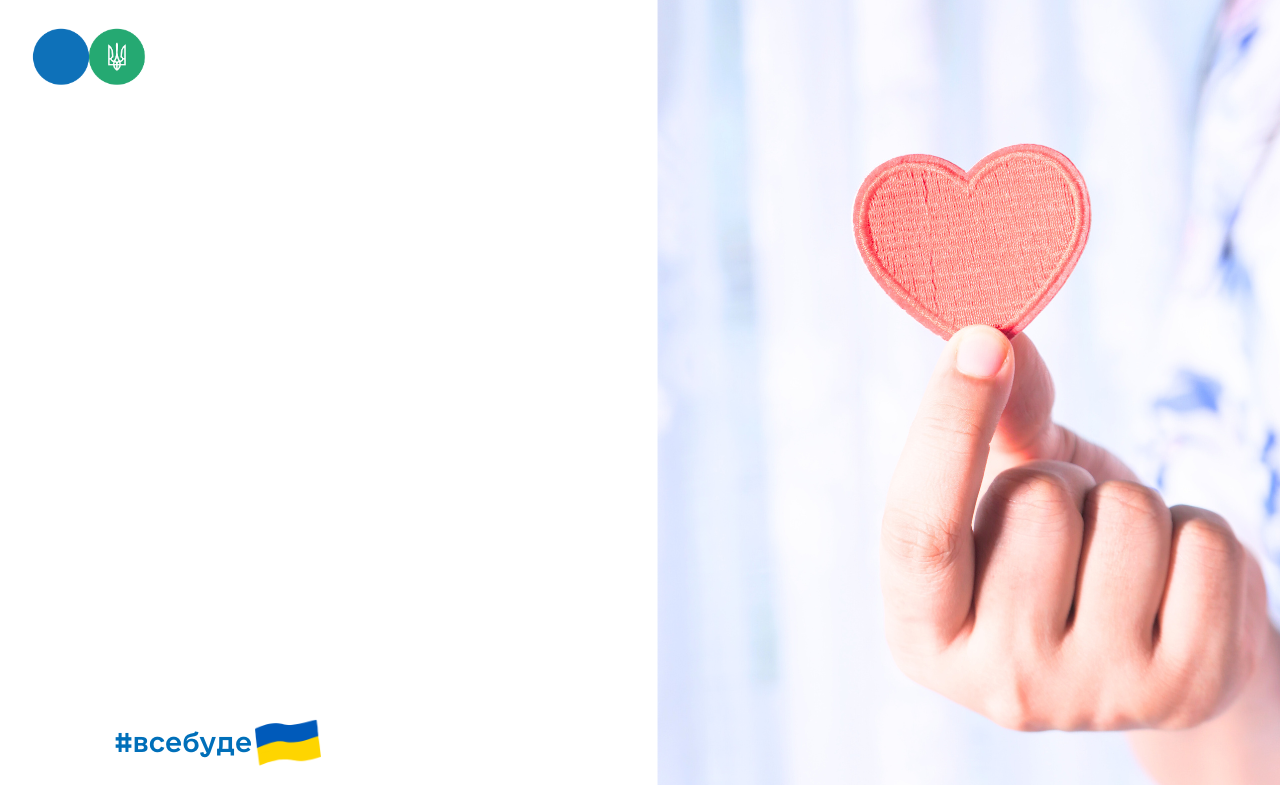 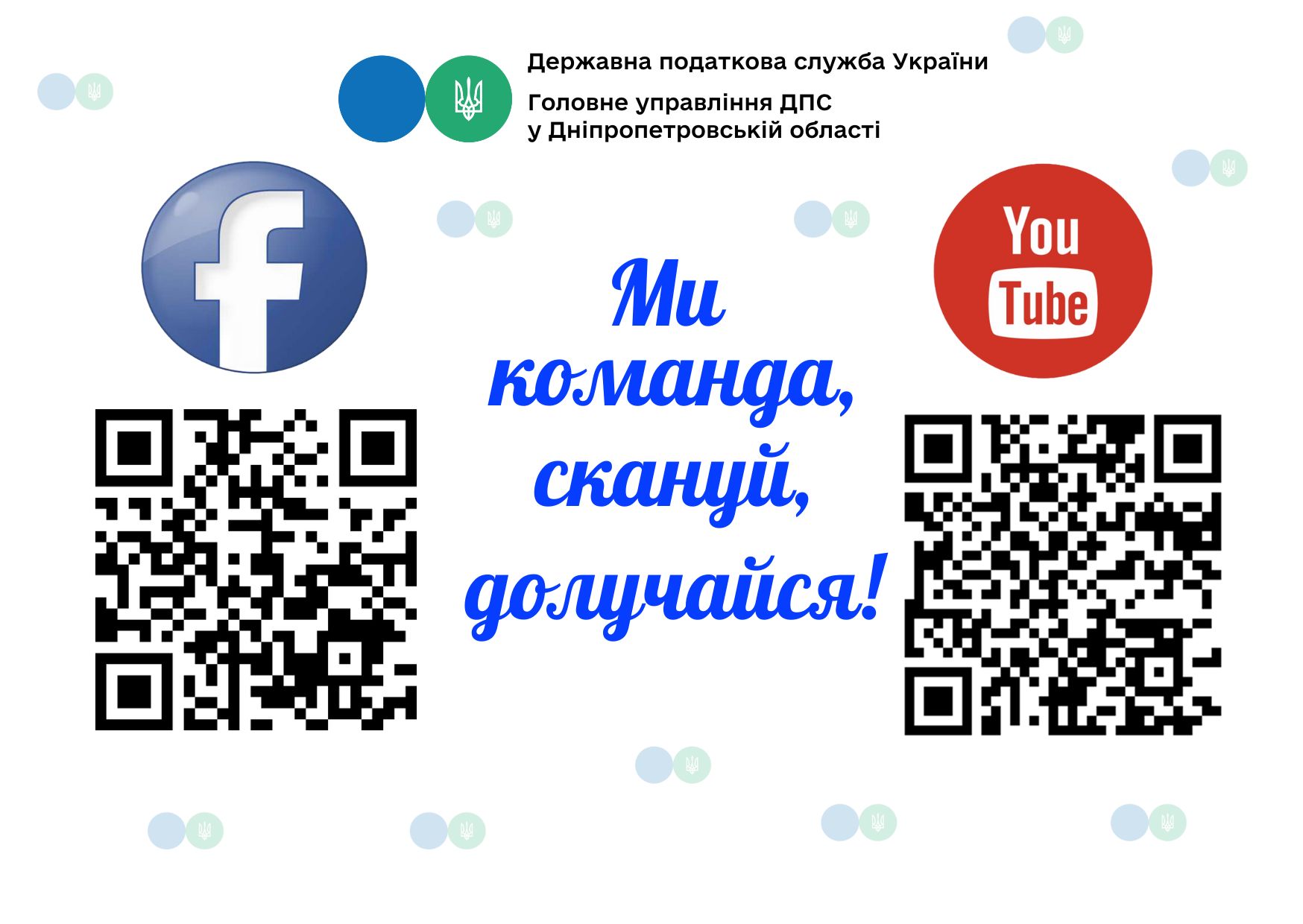 Фізична особа після 01.08.2023 зареєстрована як волонтер: 
що з оподаткуванням донатів?
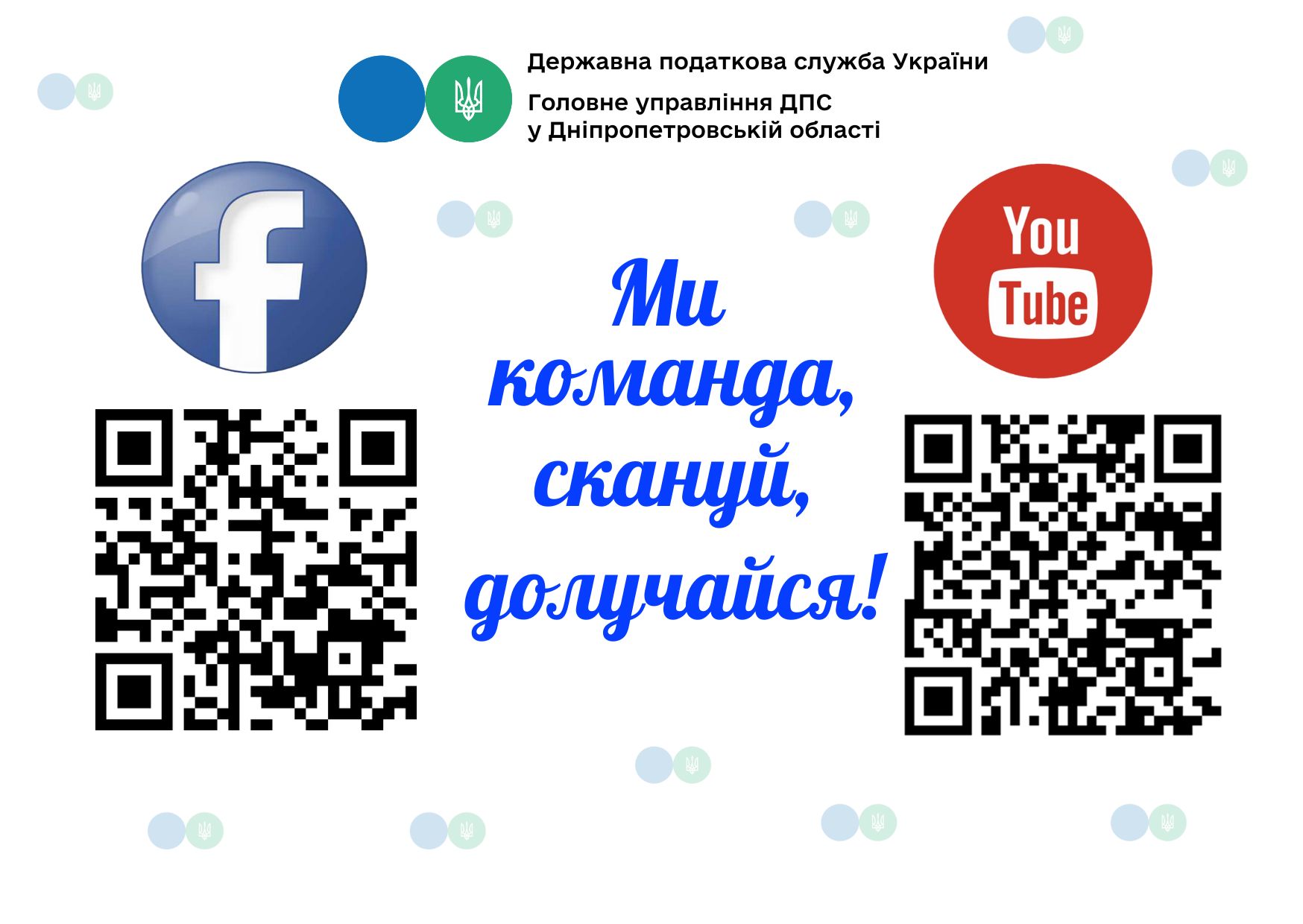 сторінка на
 «Facеbook»
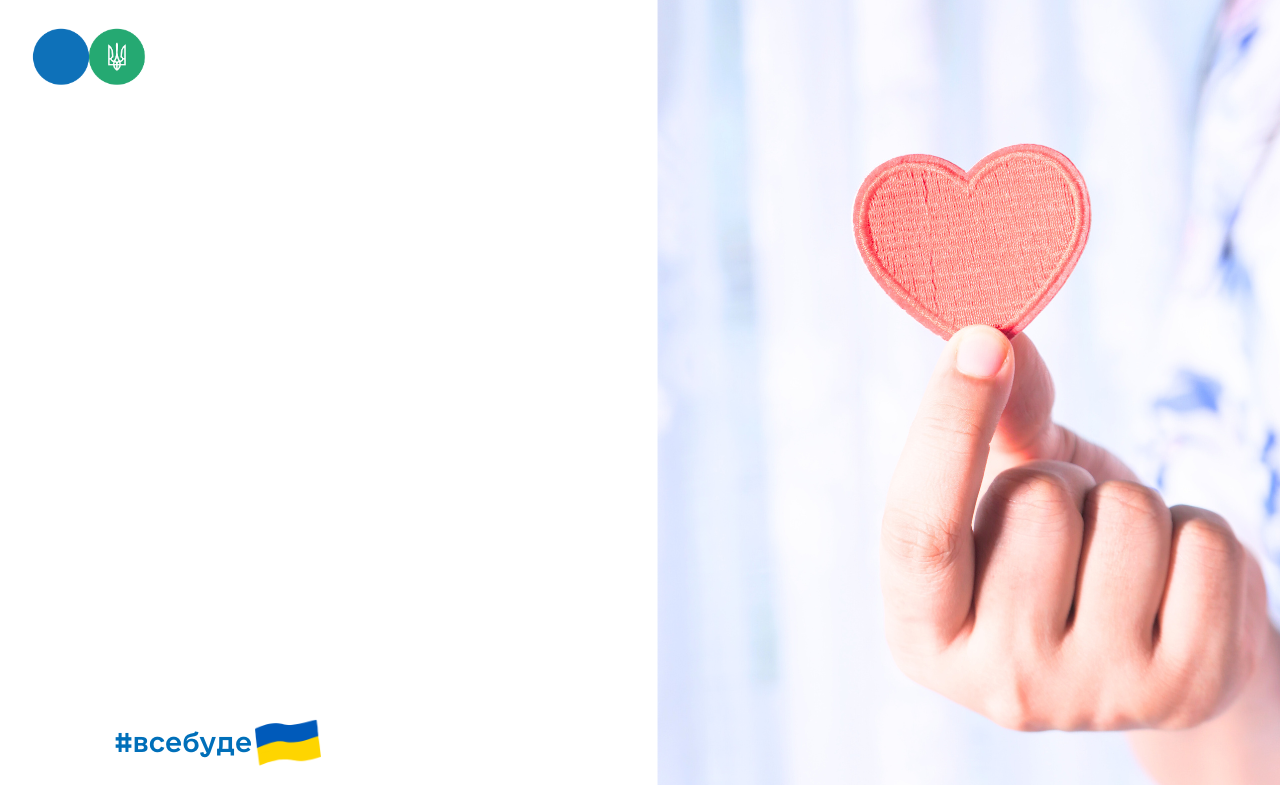 сторінка на 
«Youtube» каналі
жовтень 2023
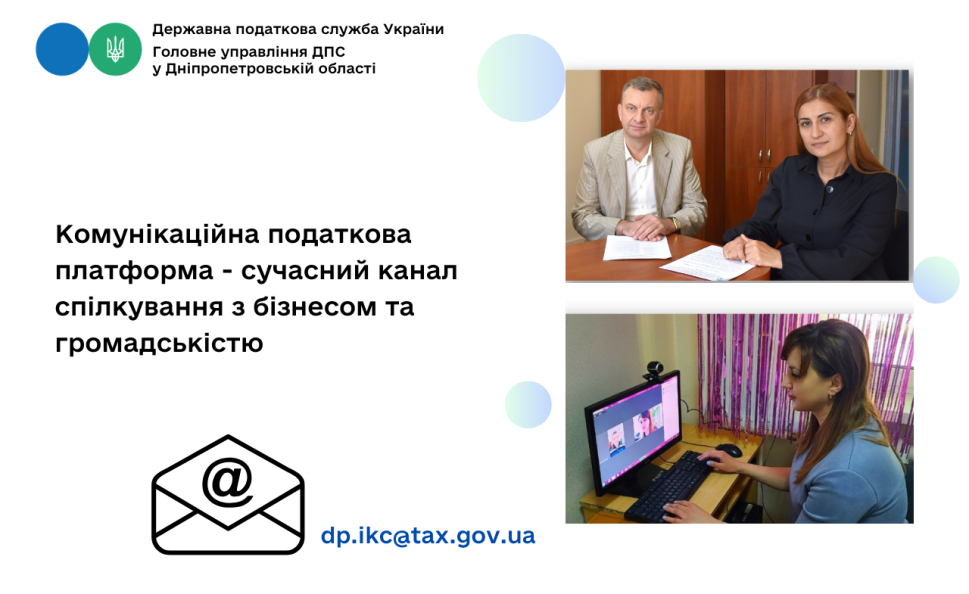 dp.ikc@tax.gov.ua
Головне управління ДПС у Дніпропетровській області повідомляє.
Якщо фізична особа після 01.08.2023 зареєстрована офіційно волонтером у Реєстрі волонтерів антитерористичної операції та/або здійснення заходів із забезпечення національної безпеки і оборони, відсічі і стримування збройної агресії Російської Федерації (далі – Реєстр волонтерів) кошти, які надходили у 2022 році і продовжують надходити у 2023 році на розрахунковий рахунок такої фізичної особи як донати, податком на доходи фізичних осіб не оподатковуються.
	Положення п.п. «б» п.п. 165.1.54 п. 165.1 ст. 165 Податкового кодексу України стосовно невключення благодійної допомоги до загального місячного (річного) оподатковуваного доходу застосовуються до благодійної допомоги, отриманої зазначеними благодійниками – фізичними особами у таких звітних податкових роках: - у звітному податковому році, що передує року внесення фізичної особи до Реєстру волонтерів; 
- у звітному податковому році, в якому фізичну особу внесено до Реєстру волонтерів; 
- у звітних податкових роках, наступних після року внесення фізичної особи до Реєстру волонтерів, але не пізніше 31 грудня року, наступного за роком, в якому завершено проведення антитерористичної операції та/або припинено або скасовано воєнний, надзвичайний стан в Україні, та/або завершено здійснення заходів із забезпечення національної безпеки і оборони, відсічі і стримування збройної агресії Російської Федерації.
1
2